Climate Response
Your challenge today is to:

discuss ways in which individuals can respond confidently to the climate emergency.

describe how we can join together to demand that governments and organisations act to address the climate emergency.
www.edenproject.com/schools
What are they photos of?  Where are they?Who is involved?Why are they doing it?
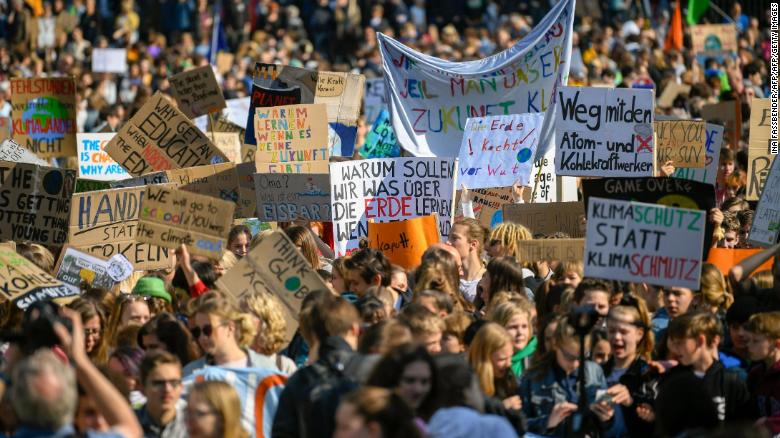 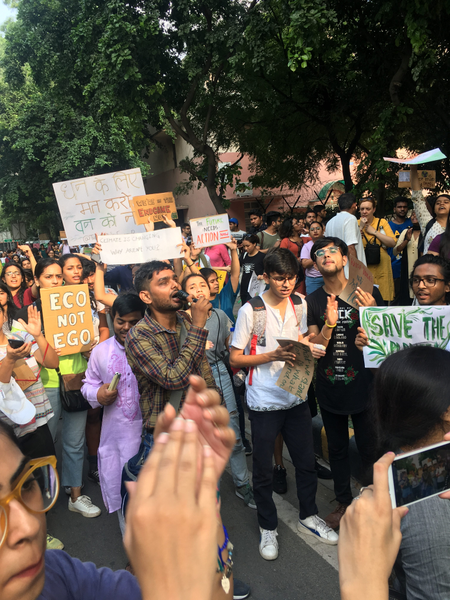 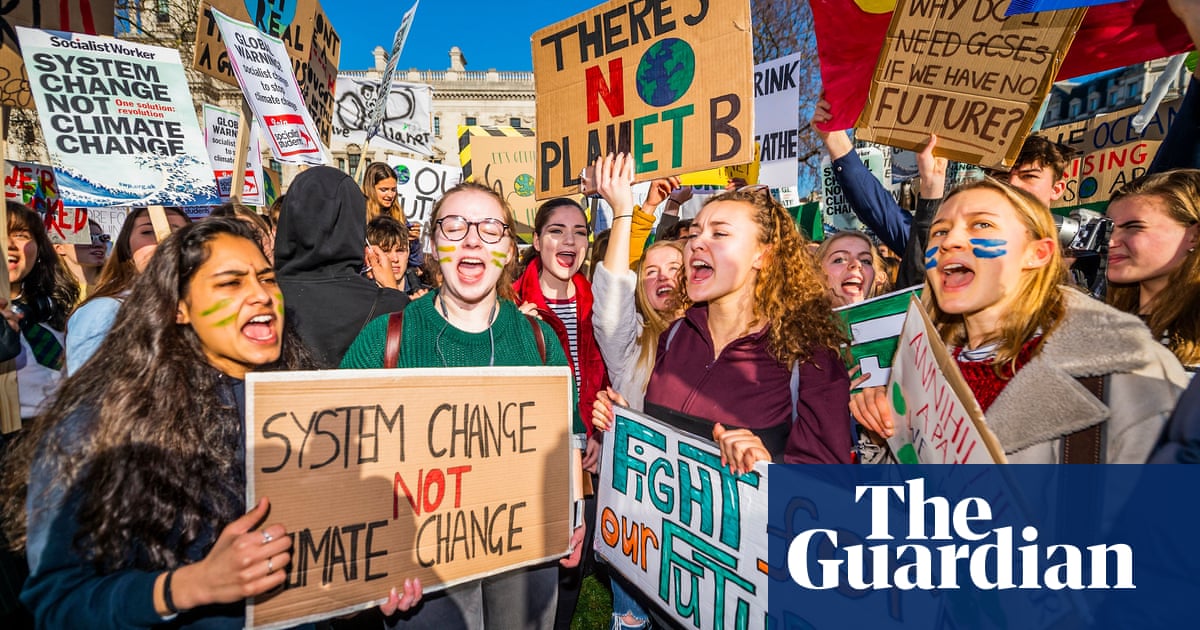 [Speaker Notes: https://www.theguardian.com/science/2019/mar/12/global-school-climate-strikes-share-your-videos-and-stories

https://edition.cnn.com/2019/05/24/world/global-climate-strike-school-students-protest-climate-change-intl/index.html

https://qz.com/india/1712995/the-global-climate-strike-inspires-protests-in-indias-cities/]
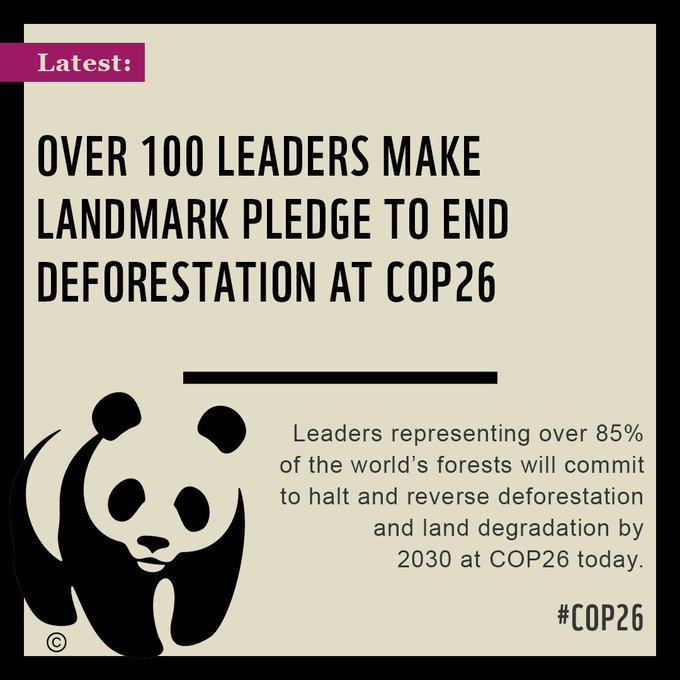 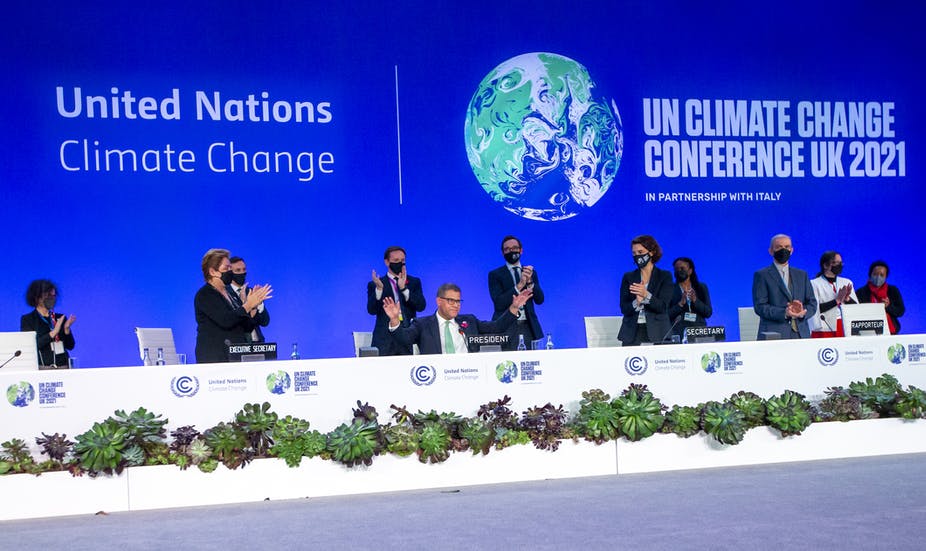 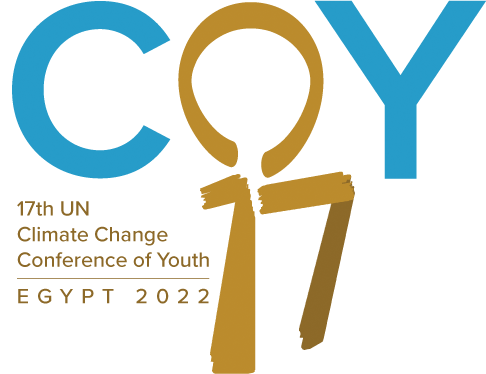 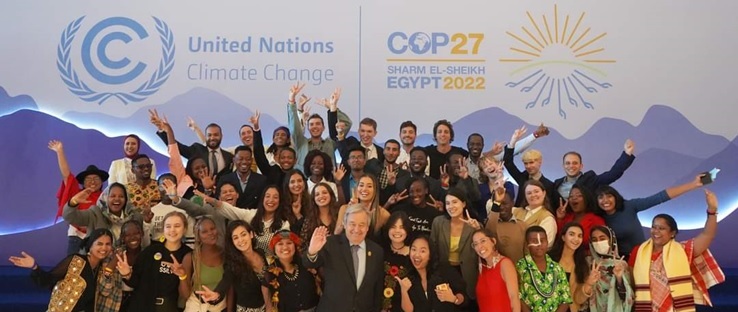 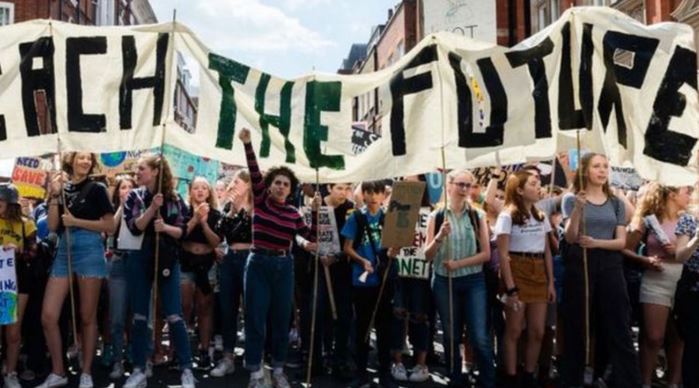 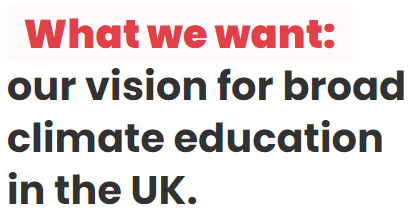 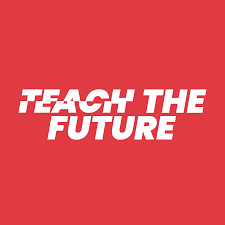 [Speaker Notes: https://theconversation.com/cop26-experts-react-to-the-un-climate-summit-and-glasgow-pact-171753

https://www.ukcop26.org/

https://twitter.com/wwf/status/1455454418187571203?lang=bn

https://www.theccc.org.uk/2020/06/25/covid-19-can-be-an-historic-turning-point-in-tackling-the-global-climate-crisis/

https://coy17eg.com/#:~:text=COY17%20is%20an%20annual%20event,on%20Climate%20Change%20(UNFCCC).

https://www.gwp.org/en/GWP-Caribbean/WE-ACT/news-page/News-and-Activities/cop-27-and-coy-17-experience-of-young-professional-adelin-pierre-from-haiti/

https://www.teachthefuture.uk/

https://www.teachingtimes.com/teach-the-future/]
Why is the   climate  changing?
https://www.edenproject.com/video-explaining-climate-change
Things that put carbon dioxide and other greenhouse gases into the atmosphere?
Making electricity in fossil fuel power stations
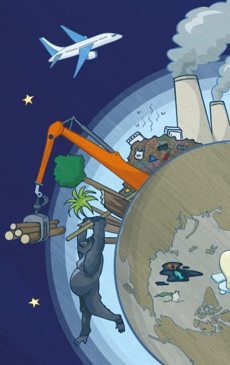 Transport – planes, car, ships and lorries
Making stuff in factories
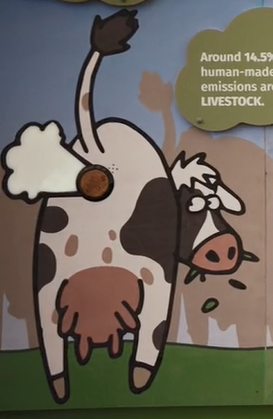 Deforestation
Landfill produces methane
Livestock produce methane
[Speaker Notes: www.edenproject.com]
This NASA animation shows the changes in global temperatures since 1880. Higher than normal temperatures are shown in red and lower than normal temperatures are shown in blue. What do you notice?
[Speaker Notes: https://svs.gsfc.nasa.gov/4882]
Being part of the solution
Doers
Shoppers
Learners
Shouters
Doers – hands on stuff
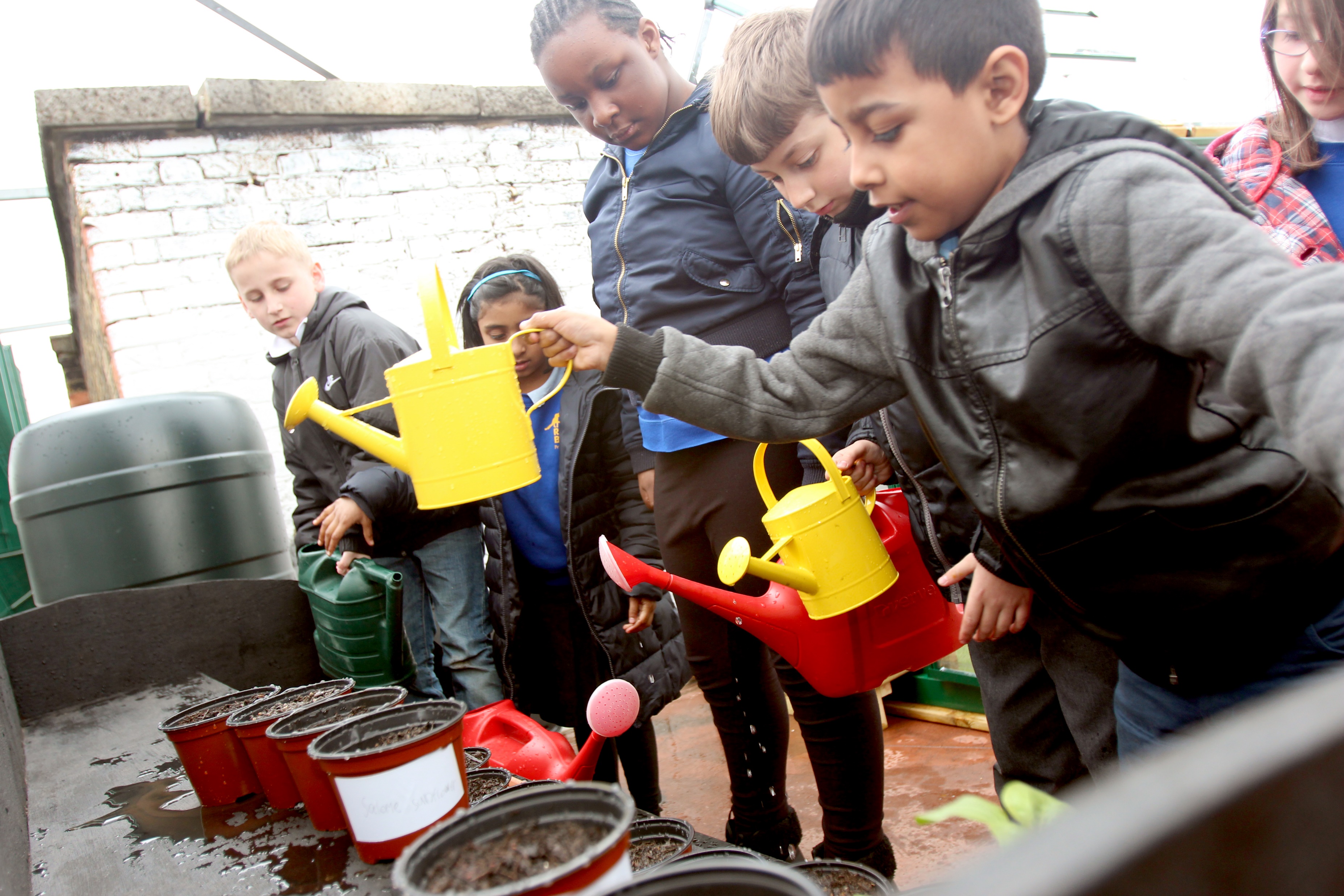 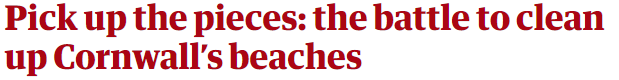 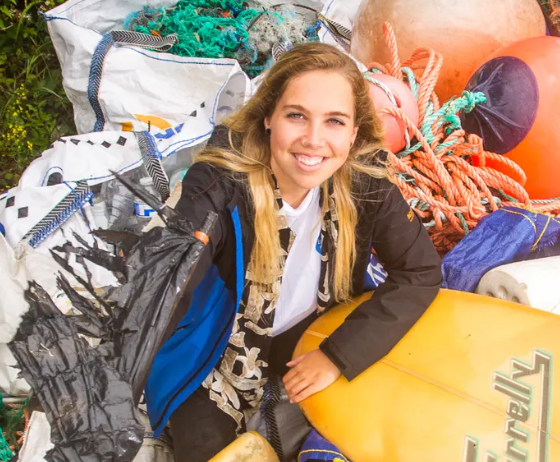 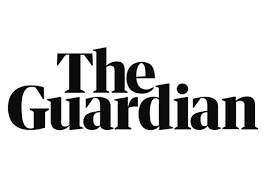 27 March, 2022
climatevisuals.org Credit: 10:10 /
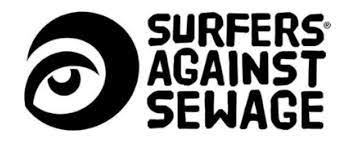 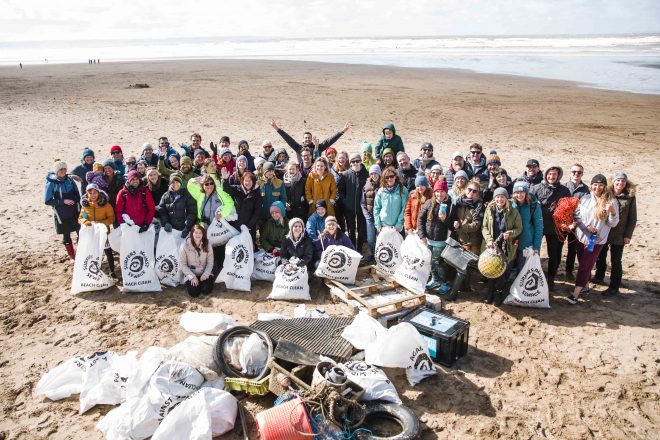 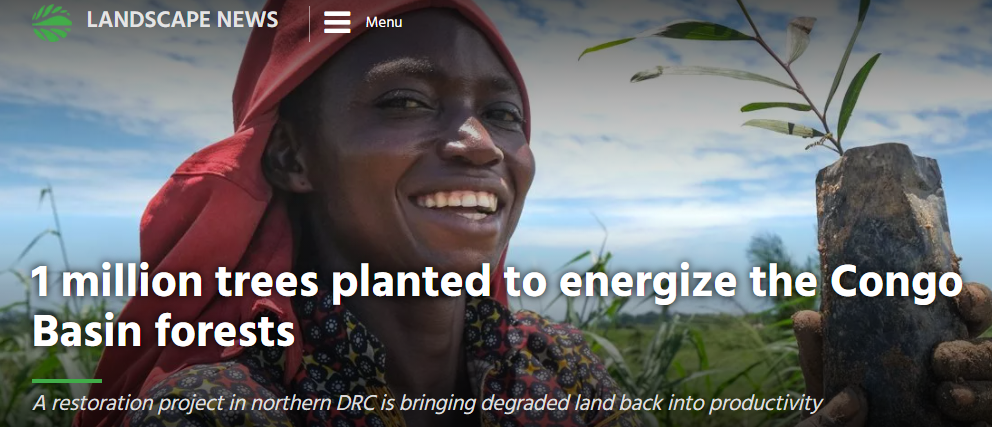 April, 2021
[Speaker Notes: https://www.theguardian.com/environment/2022/mar/27/pick-up-the-pieces-cornwalls-beach-cleaners-tackling-plastic-pollution
https://news.globallandscapesforum.org/51923/1-million-trees-planted-to-energize-the-congo-basin-forests/
https://climatevisuals.org/search/?searchQuery=gardening (1067)
https://www.sas.org.uk/news/45700-volunteers-join-the-biggest-ever-uk-beach-clean/]
Shoppers – choices when you buy stuff
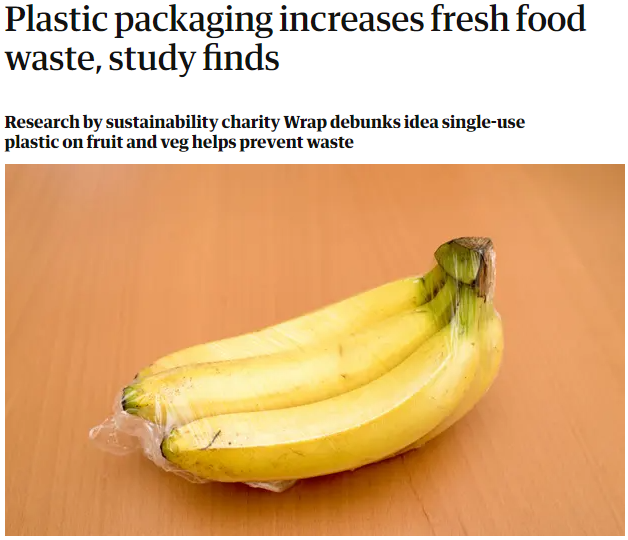 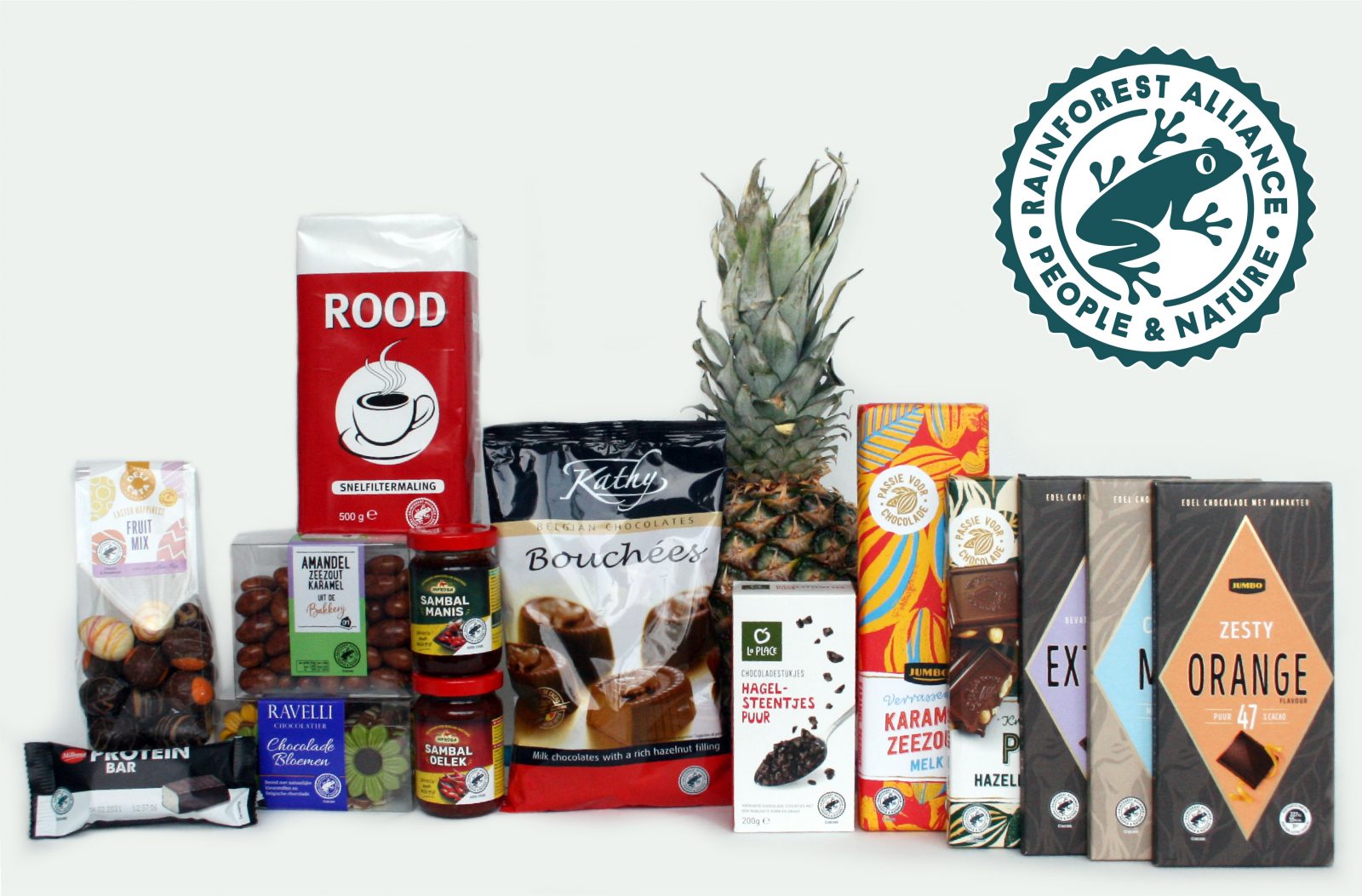 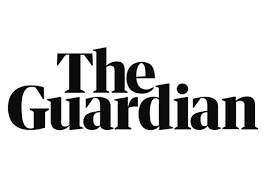 24 February, 2022
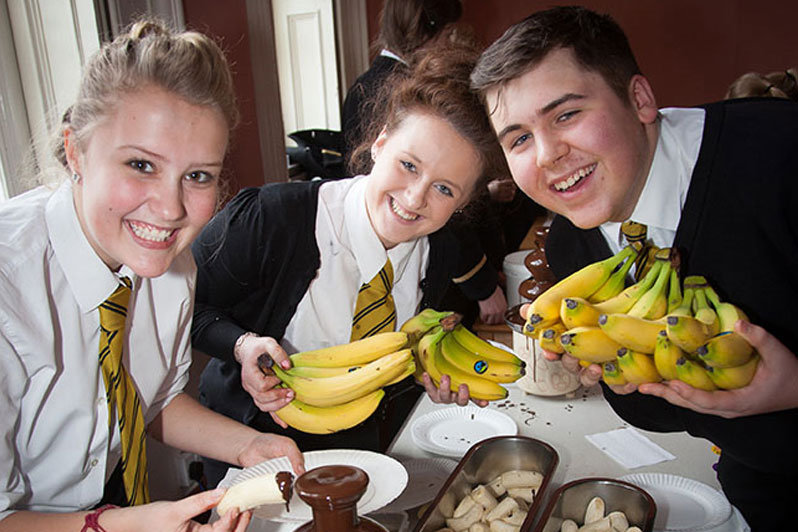 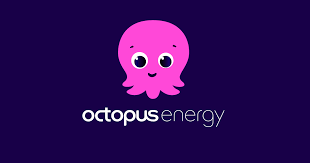 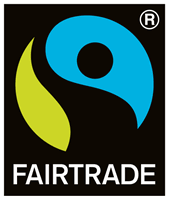 [Speaker Notes: https://www.rainforest-alliance.org/faqs/what-does-rainforest-alliance-certified-mean
https://www.theguardian.com/environment/2022/feb/24/plastic-packaging-increases-fresh-food-waste-study-finds
https://schools.fairtrade.org.uk/fairtrade-schools-awards/
https://octopus.energy/]
Learners – seeking knowledge and staying informed
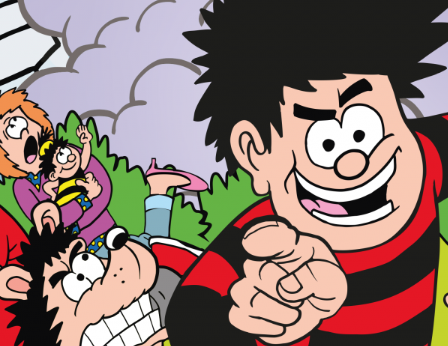 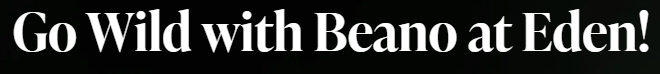 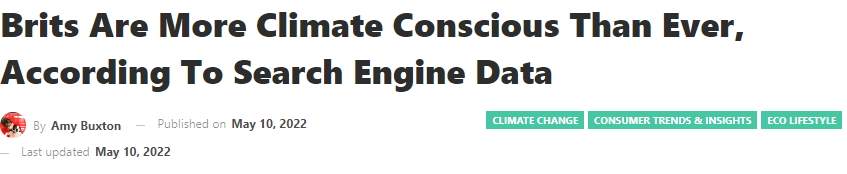 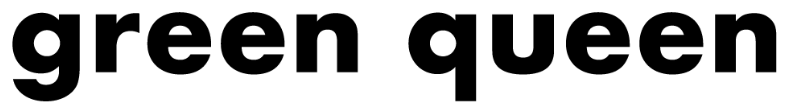 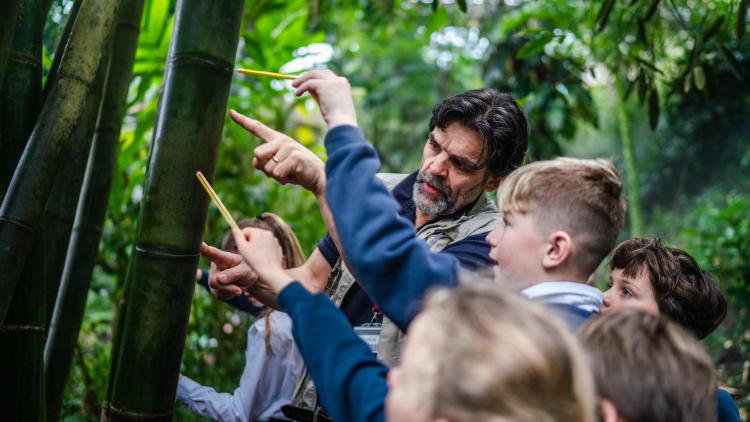 Over 40,000 school children visit Eden Project each year !
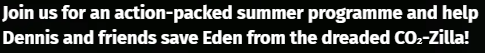 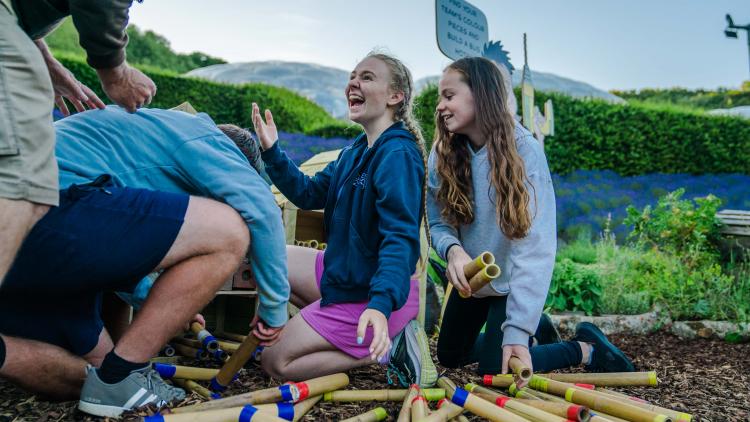 [Speaker Notes: https://www.greenqueen.com.hk/uk-climate-conscious-search-data/

https://www.edenproject.com/learn/schools

https://www.edenproject.com/visit/whats-on/go-wild-with-beano-at-eden]
Shouters – sharing what you care about
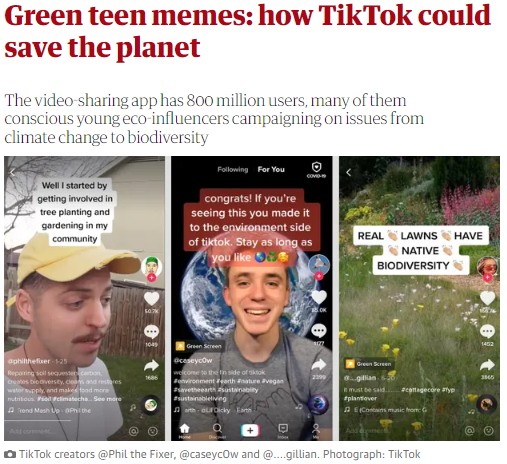 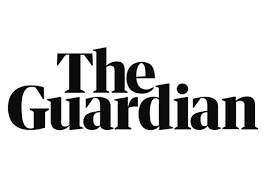 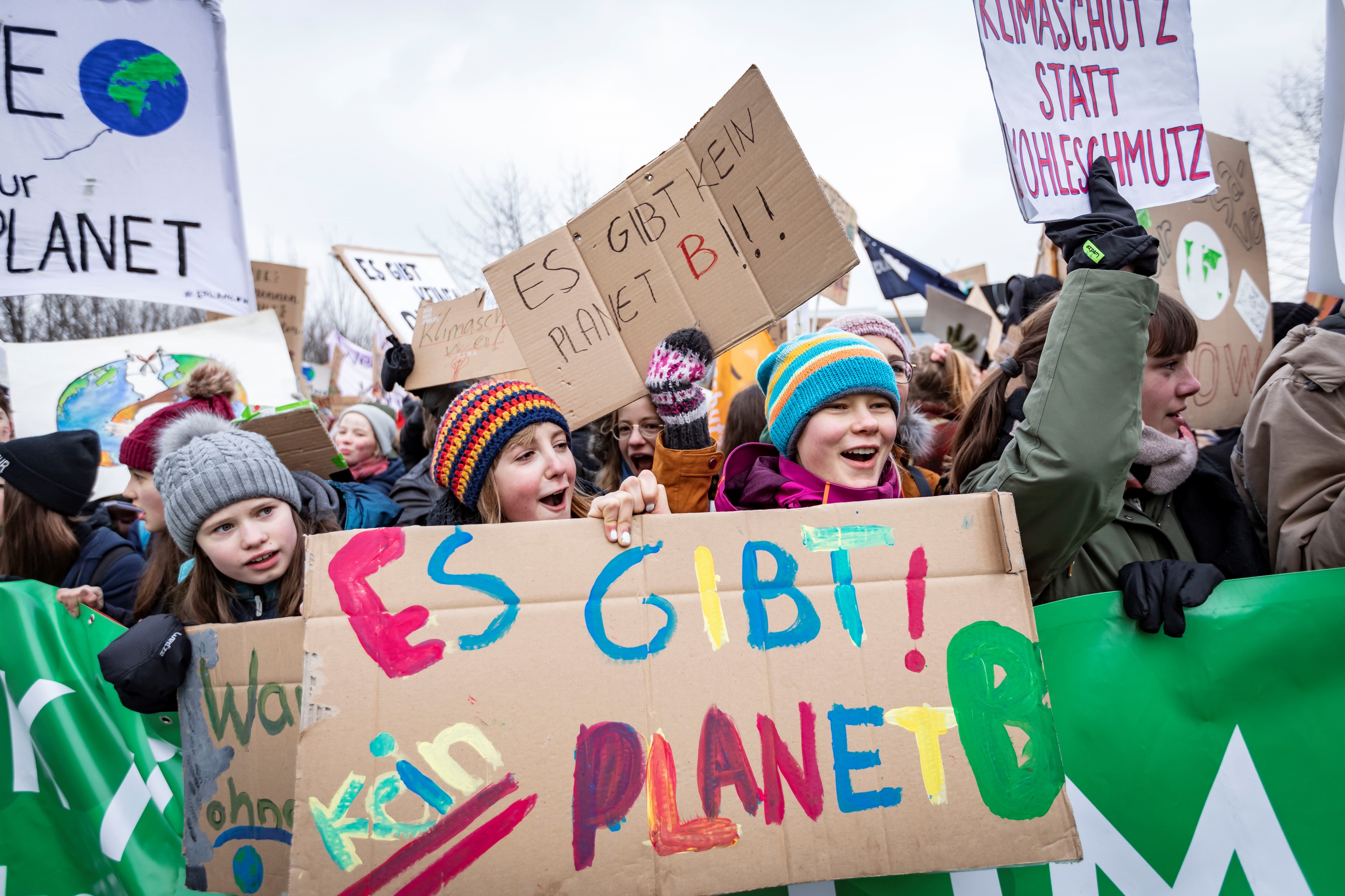 Climatevisuals.org Credit: Jörg Farys / Fridays for Future
[Speaker Notes: https://www.theguardian.com/environment/2020/aug/28/green-teen-memes-how-tiktok-could-save-the-planet-aoe

https://climatevisuals.org/search/?searchQuery=1171]
What sort of person do you think you are (mainly)?
Doers – hands on stuff
Shoppers – choices when you buy stuff
Learners – seeking knowledge
Shouters – sharing what you care about
Finally: Can an individual really have an impact?
If I eat less meat, buy local food, ride my bike, buy less “stuff”, recycle more, waste less food, talk to people about the planet…
…does it really make any difference?
YES!
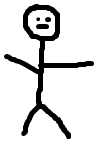 Finally: Can an individual really have an impact?
YES!
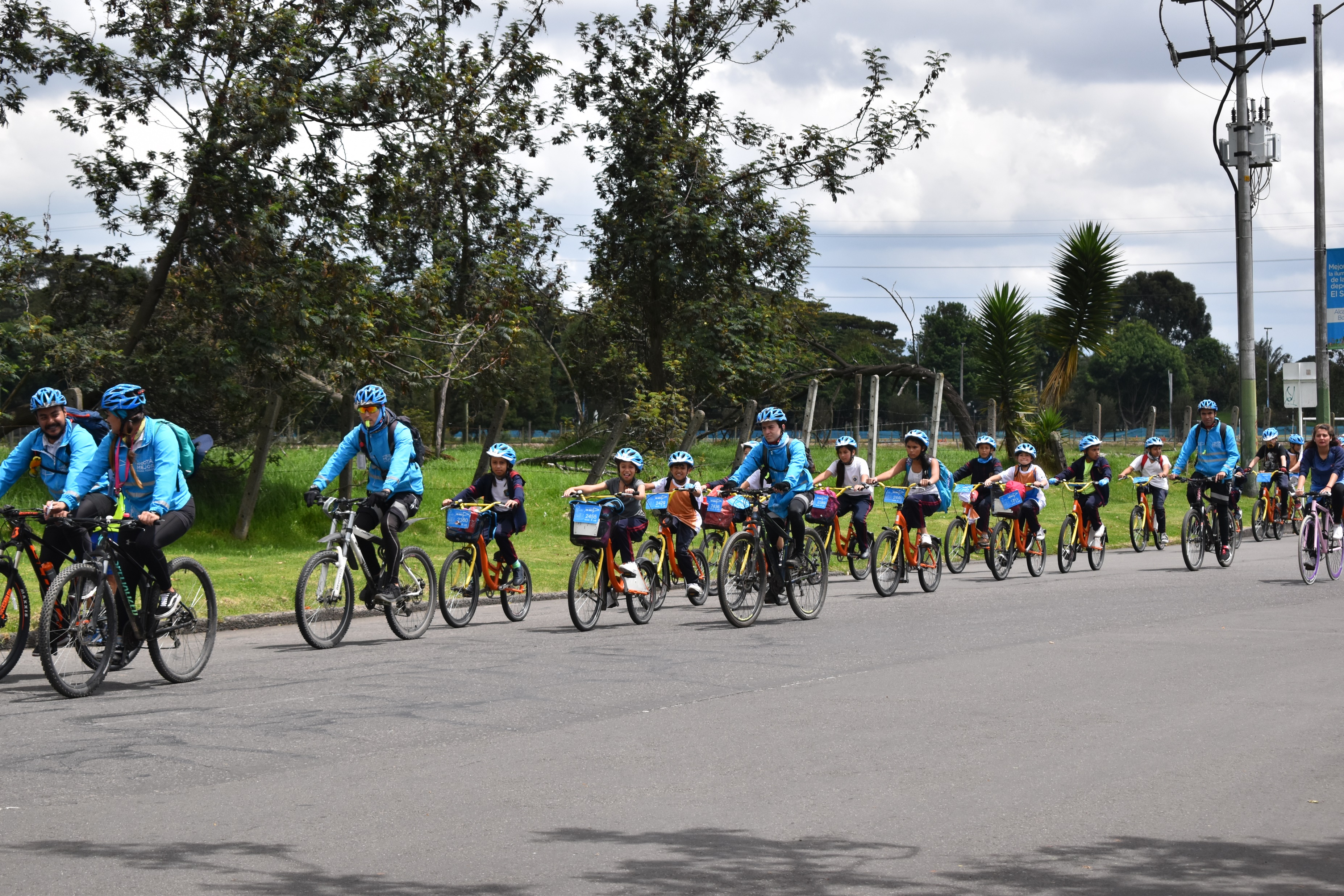 Your actions matter.

Your own actions will reduce your personal carbon dioxide emissions.

We influence each other – when one person makes a decision to help the environment, other people notice and join in.
climatevisual.org Credit: Ashden / Ashden
[Speaker Notes: https://www.bbc.com/future/article/20181102-what-can-i-do-about-climate-change

https://climatevisuals.org/search/?searchQuery=transport 1428]
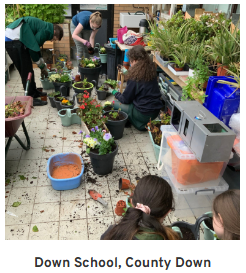 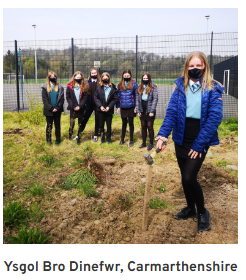 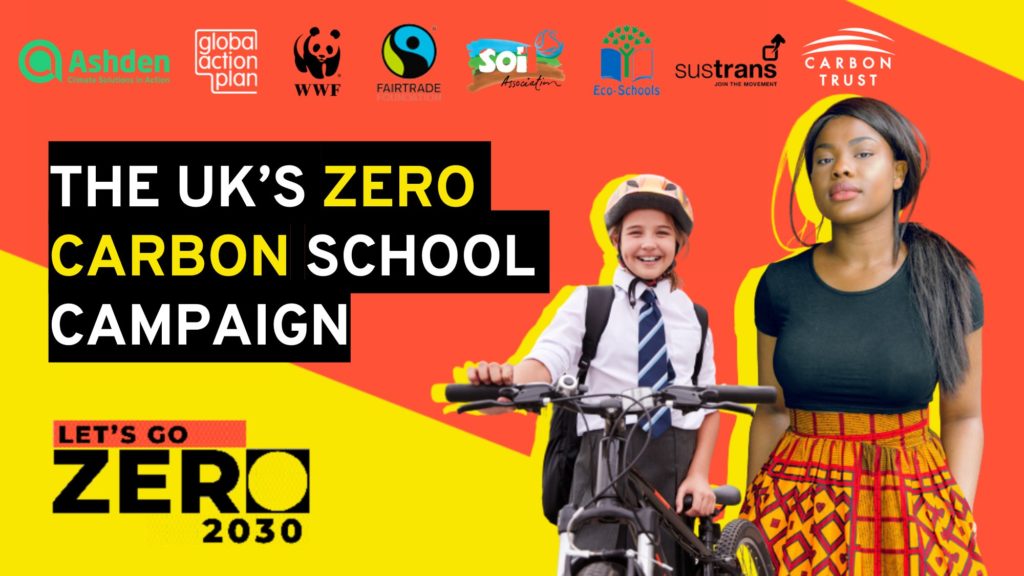 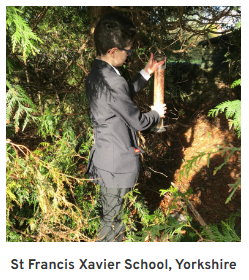 letsgozero.org/
[Speaker Notes: https://letsgozero.org/

https://schools.fairtrade.org.uk/take-action/join-uk-schools-taking-on-climate-change/]
Climate Response
Your challenge today is to:

discuss ways in which individuals can respond confidently to the climate emergency.

describe how we can join together to demand that governments and organisations act to address the climate emergency.
youtube.com/watch?v=fW8amMCVAJQ

 
Eden Project would be keen to know about ways in which you decide to take action. Please share via twitter @edenschoolsteam #makethechange
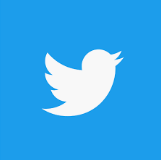